Communicating Customer Value: Integrated Marketing Communications Strategy
Session Outline
The Promotion Mix
Integrated Marketing Communications 
Communication Process 
Developing Effective Marketing Communication
Setting the Total Promotion Budget and Mix
The Promotion Mix
Promotion Mix (Marketing Communication Mix)

The specific blend of promotion tools that the company uses to persuasively communicate customer value and build customer relationships.
Integrated Marketing Communications (IMC)
Large companies now routinely invest millions or even billions of money in television, magazine or other mass-media advertising, reaching tens of millions of customers with a single ad.  

	However, no other area of marketing is changing so profoundly as marketing communications, creating both exiting and scary times for marketing communications.
The Need for Integrated Marketing Communications
Carefully integrating and coordinating the company’s many communications channels to deliver a clear, consistent and compelling message about the organization and its products.
Carefully Blended Mix of Promotion Tools
Communication Process
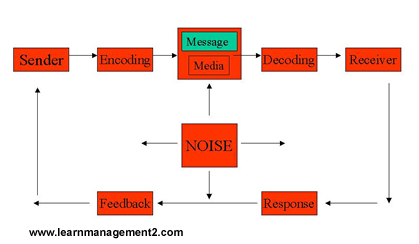 Developing Effective Marketing Communication
1. Identifying the Target Audience
2. Determining the  Communication Objectives
Once the target audience has been defined, the marketer must decide what response they seek.
Buyer-Readiness Stages
The stages consumers normally pass through on their way to purchase, including awareness, knowledge, liking, preference, conviction and purchase.
Buyer-Readiness Stage
3. Designing a Message
The message should be able to get Attention, hold Interest, arouse Desire and obtain Action (AIDA). 
Message Content 
Message Structure 
Message Format
4. Choosing Media
The communicator must now select channels of communication.  
 Personal Communication Channels 
Nonpersonal Communication Channels
5. Selecting the Message Source
Credibility of sources??
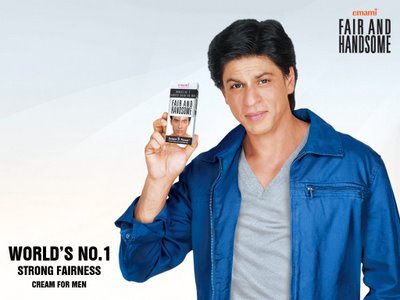 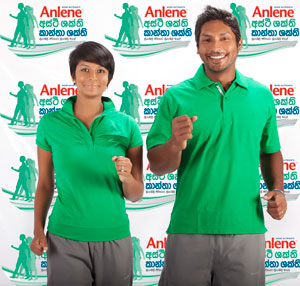 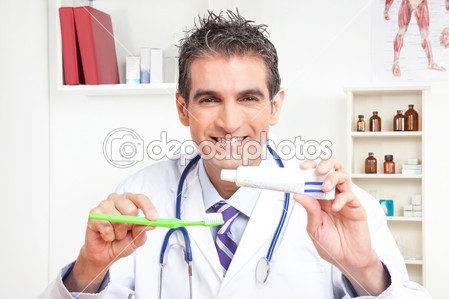 6. Collecting feedback
After sending the message, the communicator must research its effect on the target audience.
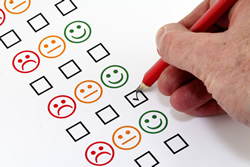 Setting the Total Promotion Budget and Mix
Setting the Total Promotion Budget
Affordable Method
Percentage of Sales Method 
Competitive Parity Method 
Objective and Task Method
Shaping the Overall Promotion Mix
The concept of integrated marketing communications suggests that the company must blend the promotion tools carefully into a coordinated promotion mix. 

	But how does the company determine what mix of promotion tools it will use?

	Companies within the same industry differ greatly in the design of their promotion mixes.
Advertising
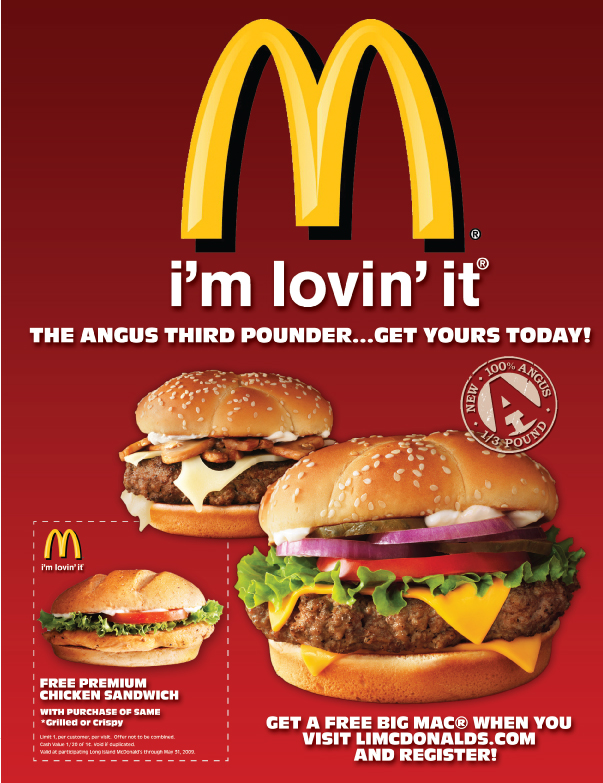 Any paid form of nonpersonal presentation and promotion of ideas, goods or services by an identified sponsor.
Sales Promotion
Short-term incentives to encourage the purchase or sale of a product or service.
	“Buy it now”
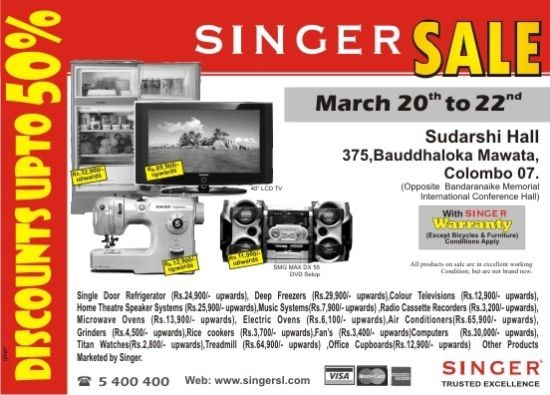 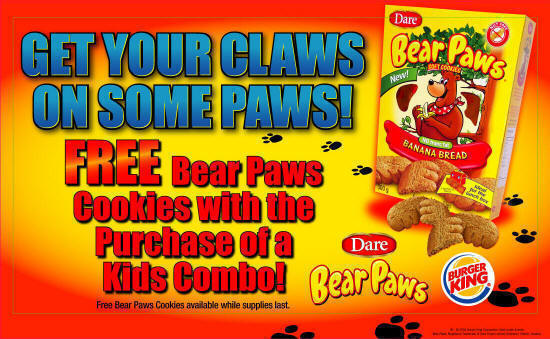 Personal Selling
Personal presentation by the firm’s sales force for the purpose of making sales and building customer relationships.
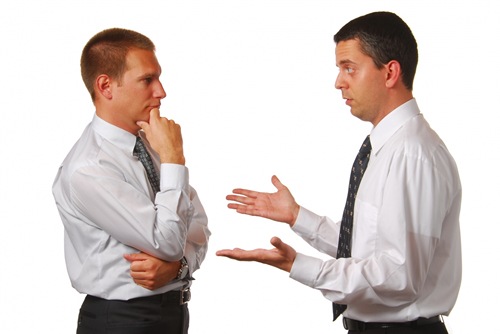 Public Relations & Publicity
Building good relations with the company’s various publics by obtaining favorable publicity, building a good corporate image, and handling or heading off unfavorable rumors, stories and events.
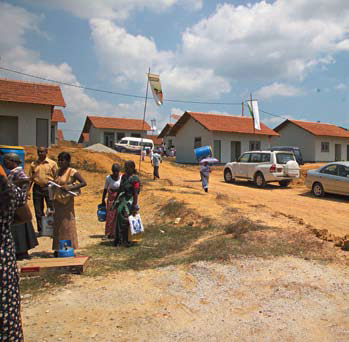 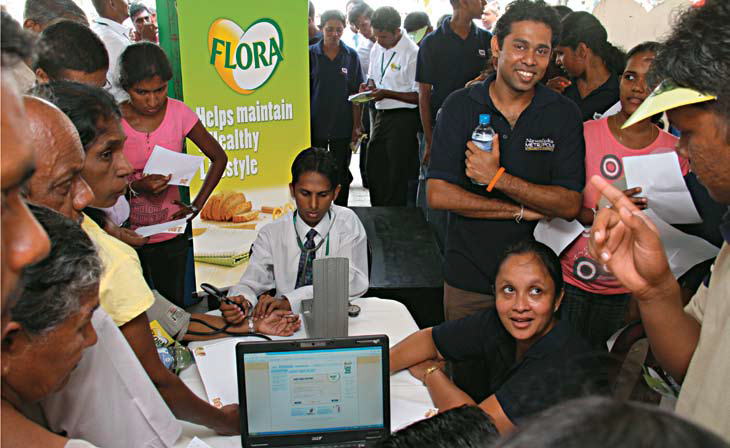 Direct Marketing
Direct connections with carefully targeted individual customers to both  obtain an immediate response and cultivate lasting customer relationships. 

Direct mail
Online marketing
E-mail
Interactive Marketing
Online activities and programmes designed to engage customers or prospects and directly or indirectly raise awareness, improve image or elicit sales of products and services.
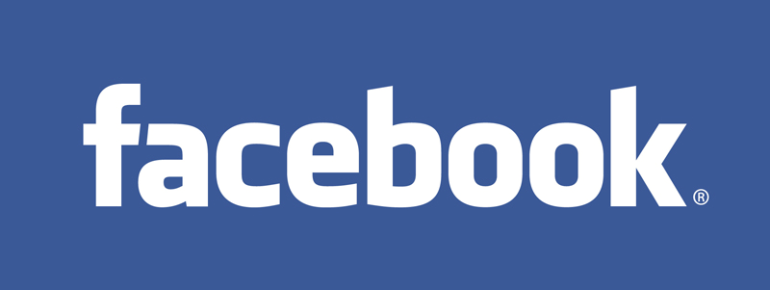 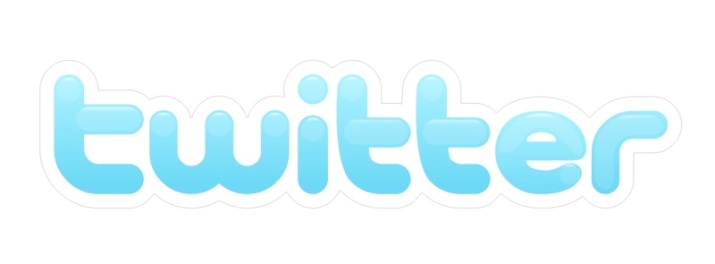 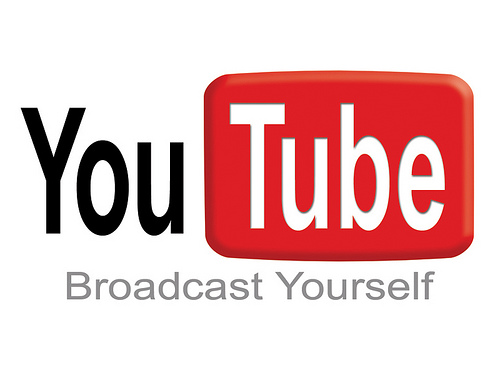 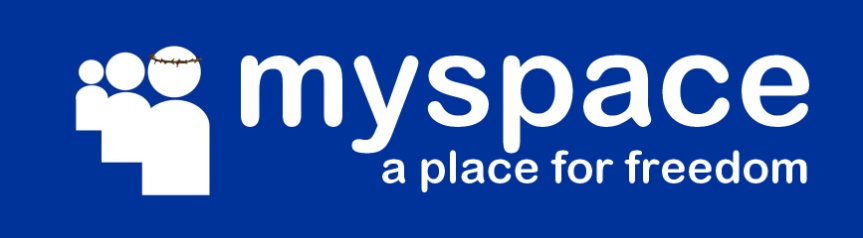 Events and Experiences
Company-sponsored activities and programmes designed to create daily or special brand-related interactions.
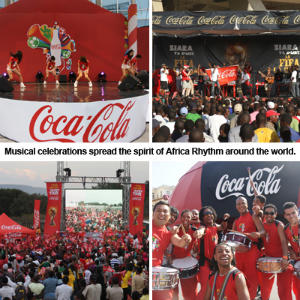 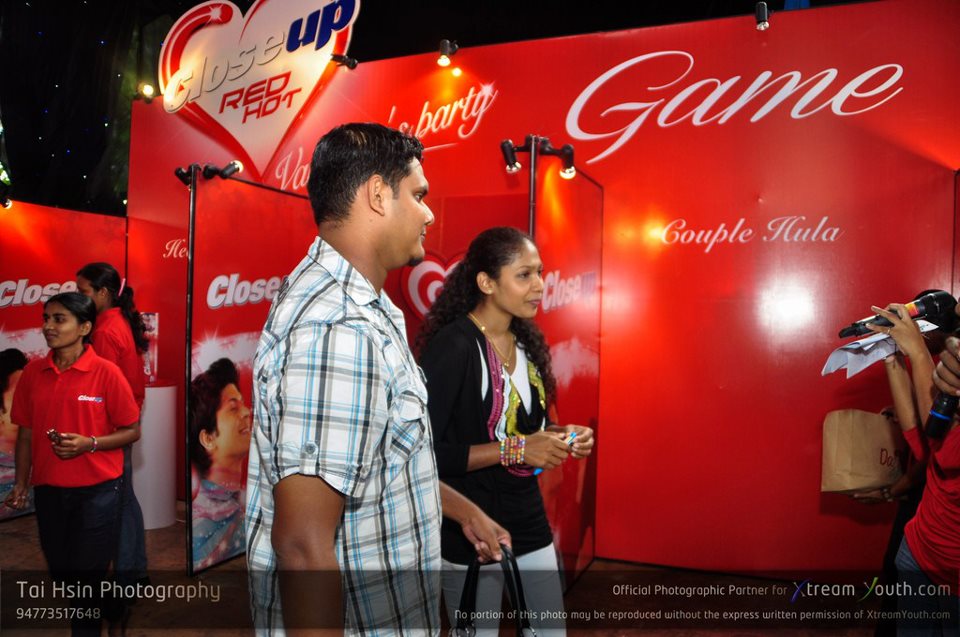 Word of Mouth
People-to-people, oral, written or electronic communications that relate to the merits or experiences of purchasing or using products or services.
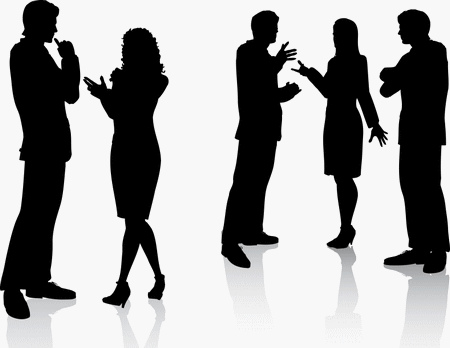 Promotion Mix Strategies
Push versus Pull Promotion Strategy
Push strategy
Reseller marketing activities
Producer marketing activities
Producer
Retailers and wholesalers
Consumers
Push versus Pull Promotion Strategy
Pull strategy
Demand
Demand
Retailers and wholesalers
Producer
Consumers
Producer marketing activities
Integrating the Promotion Mix
Start with customers 
Analyze trends – internal and external – that can affect the company’s ability to do business
Audit the pockets of communications spending throughout the organization 
Team up in communications planning
 Create compatible themes, tones and quality across all communications media
Create performance measures that are shared by all communications elements
Appoint a director responsible for the company’s persuasive communications effort
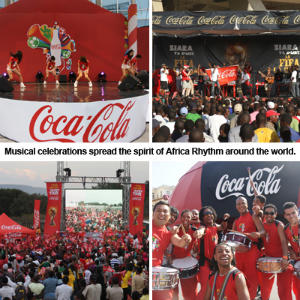 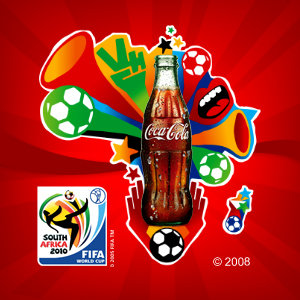 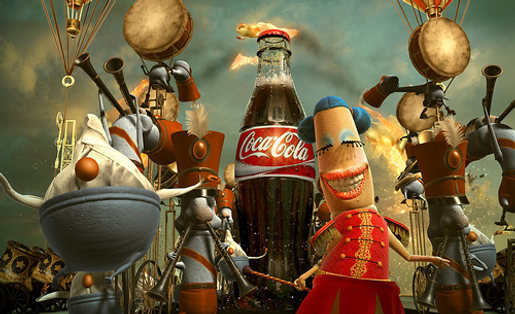 Consistent, clear and compelling company and brand messages
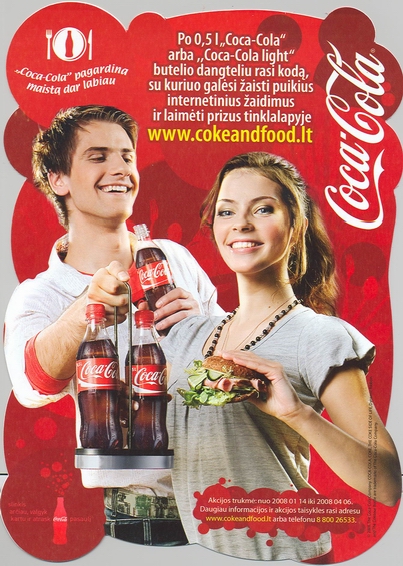 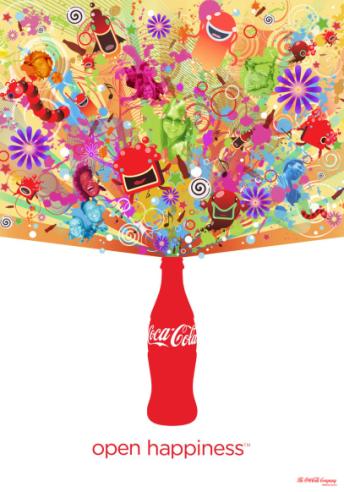 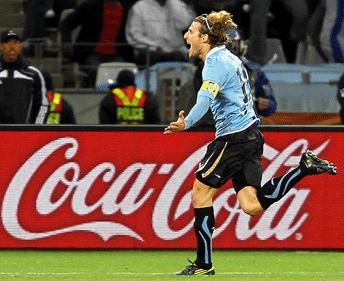 Summary and Conclusions